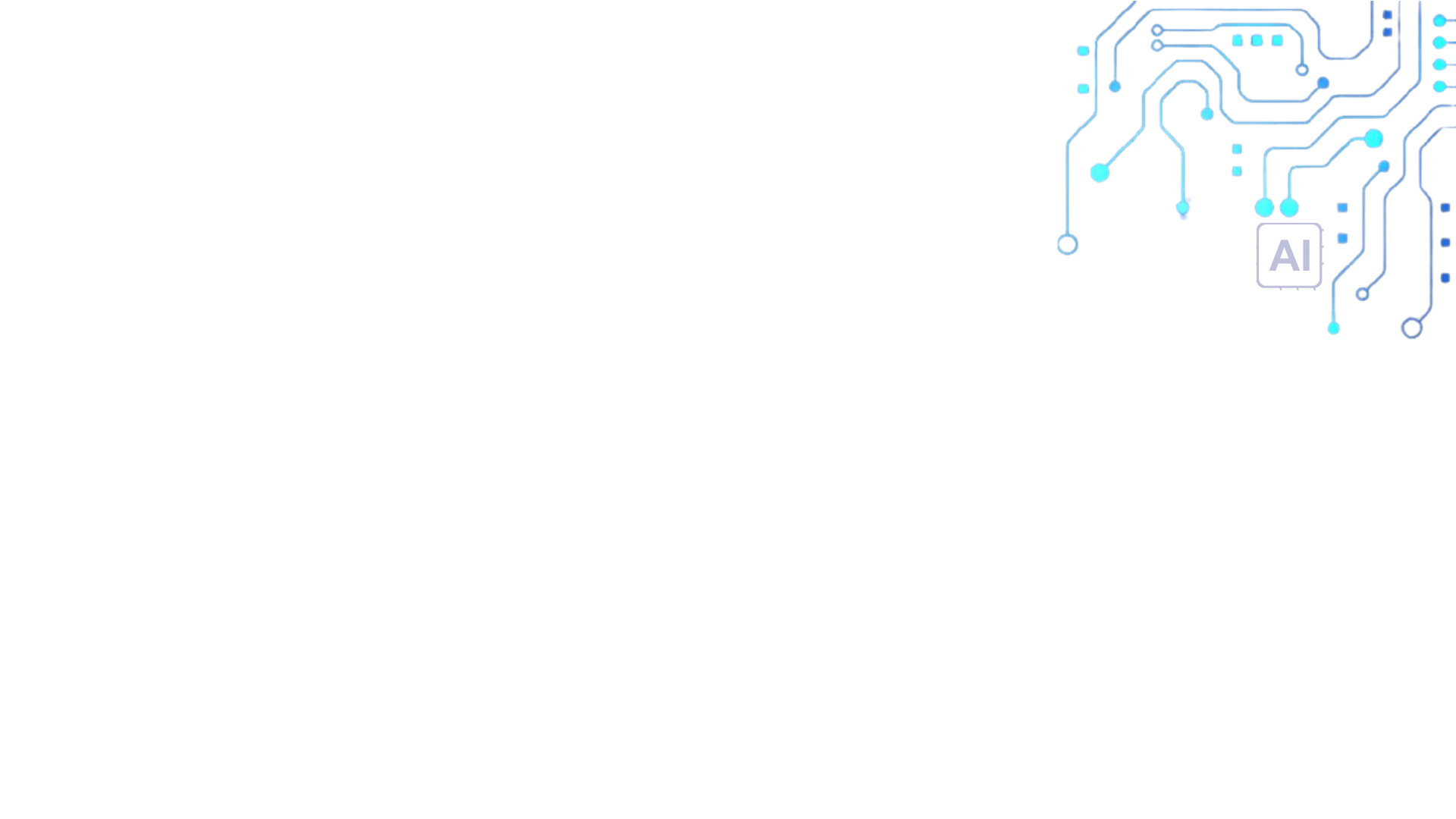 การประชุมวิชาการ
บัณฑิตศึกษาระดับชาติ ครั้งที่ 15
“บัณฑิตวิจัย สร้างสรรค์ และนวัตกรรม : การพัฒนาที่ยั่งยืนเพื่ออนาคตที่ดีกว่าในยุค AI”
29-30  พฤษภาคม 2568
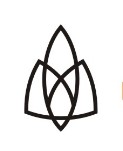 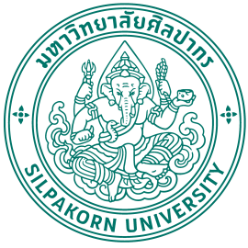 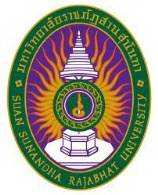 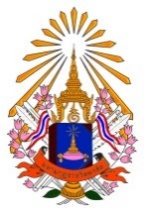 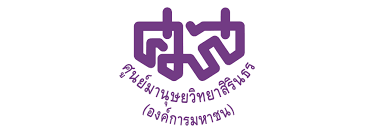 ชื่อผลงานวิจัย
ชื่อผู้วิจัย
สาขา คณะ มหาวิทยาลัย
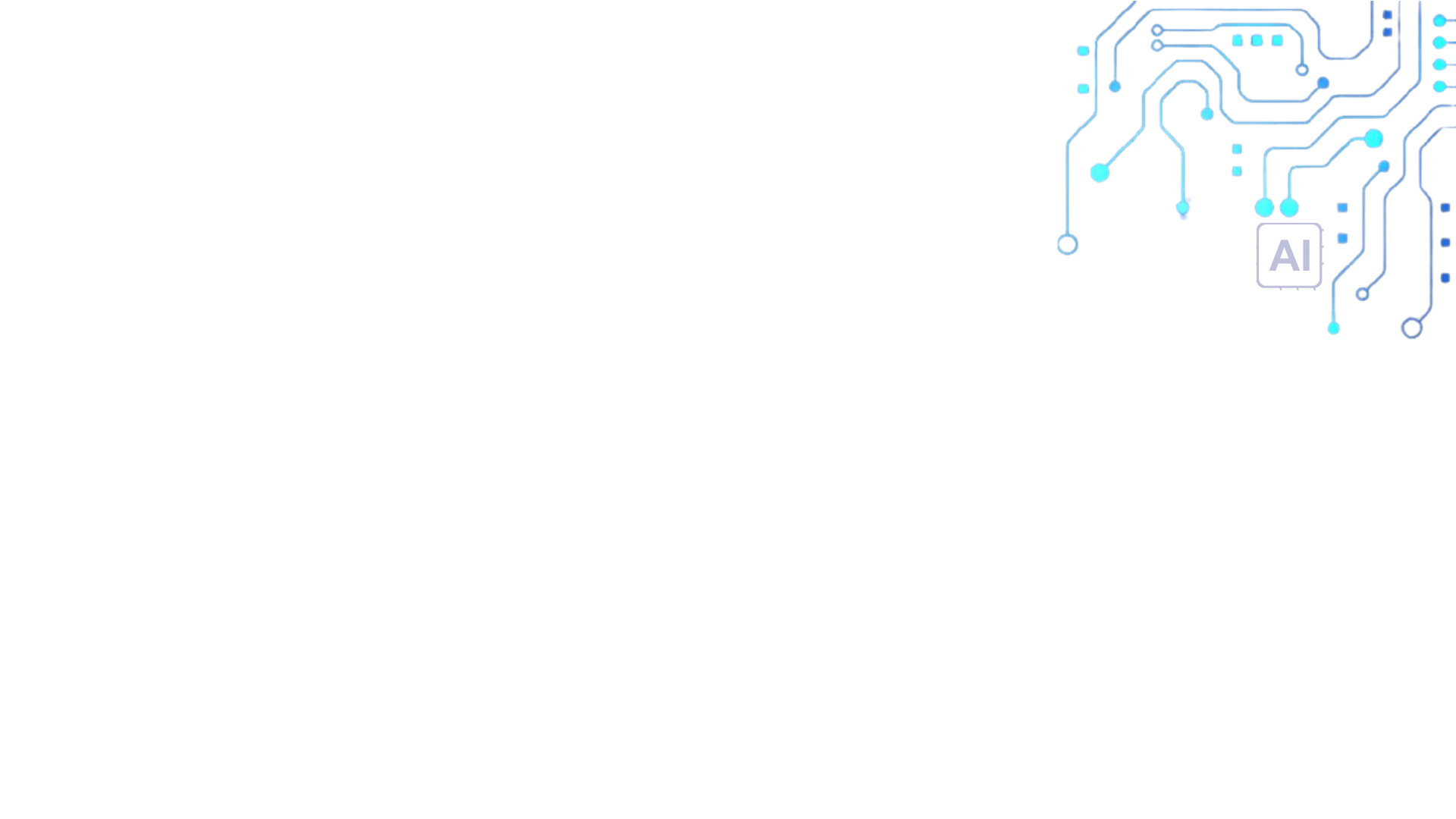 การประชุมวิชาการ
บัณฑิตศึกษาระดับชาติ ครั้งที่ 15
“บัณฑิตวิจัย สร้างสรรค์ และนวัตกรรม : การพัฒนาที่ยั่งยืนเพื่ออนาคตที่ดีกว่าในยุค AI”
29-30  พฤษภาคม 2568
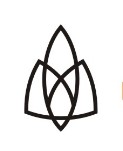 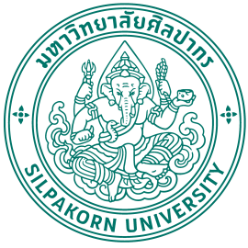 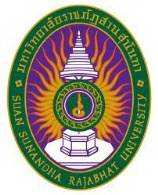 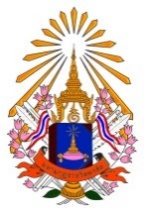 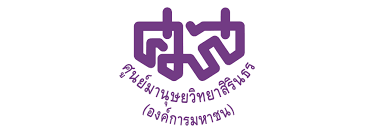